November 2023
802.11bb Light Communications Awards
Date: 2023-11-16
Authors:
Slide 1
Nikola Serafimovski, pureLiFi
November 2023
Abstract
This presentation contains the list of awards for the P802.11bb Light Communications project
Slide 2
Nikola Serafimovski, pureLiFi
November 2023
802.11bb – the Chat GPT version from Sheldon Cooper
In the world of bits and beams so tight,
LiFi emerges, a Sheldonite's delight.
Photons dance, transmitting with glee,
No Wi-Fi chaos, just data harmony.

Sheldon nods in his precise esteem,
LiFi's brilliance, a data-driven dream.
No more lag, no spectrum brawl,
LiFi triumphs, in Sheldon's thrall.
Pretty Accurate  - with minor mishaps ;)
Slide 3
Nikola Serafimovski, pureLiFi
November 2023
WG Officer AwardsWe could not have done it without you!
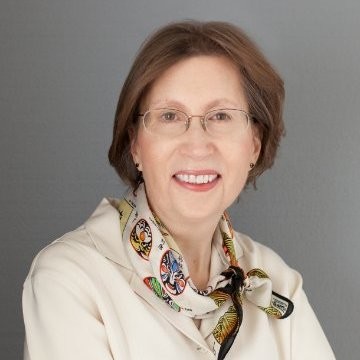 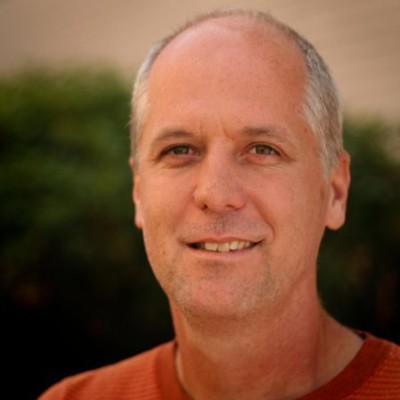 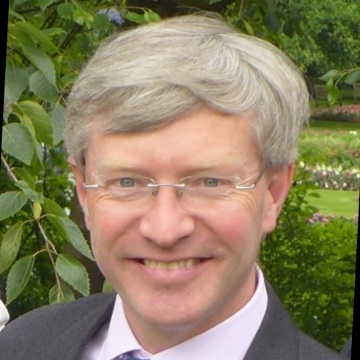 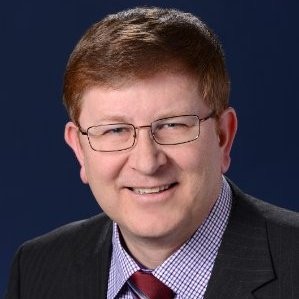 Dorothy Stanley
(802.11 Chair)
Jon Rosdahl
(802.11 Vice Chair)
Robert Stacey
(802.11 Vice Chair)
Stephen McCann
(Secretary)
Slide 4
Nikola Serafimovski, pureLiFi
November 2023
802.11bb TG Officers
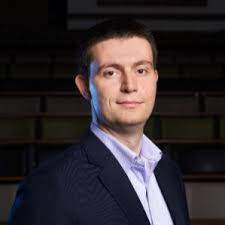 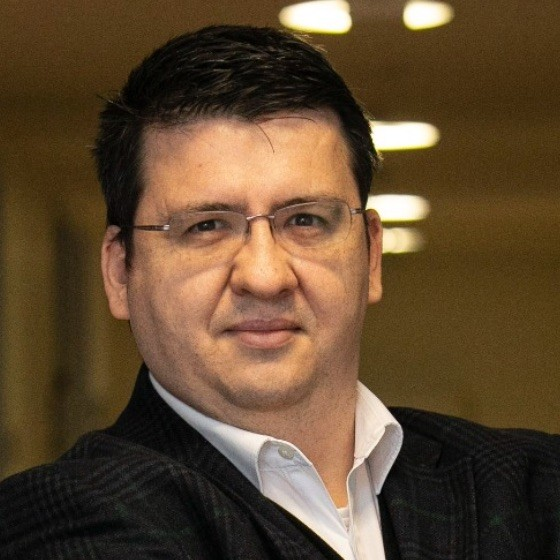 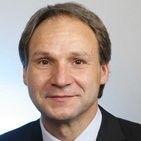 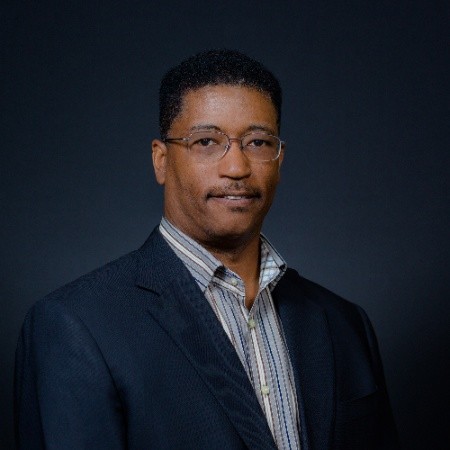 Nikola Serafimovski
(TG Chair)
Tuncer Baykas
(TG Vice Chair and 
Secretary)
Volker Jungnickel
(TG Editor)
Harry Bims
(TG Editor)
Thank you for your special contribution!!
Slide 5
Nikola Serafimovski, pureLiFi
November 2023
Significant Contributions Received from:
Nancy Lee

Chong Han

Matthias Wendt (venue)

Ardimas Purwita

Kai Lennert Bober (venue)

Murat Uysal
Slide 6
Nikola Serafimovski, pureLiFi
November 2023
Contributions Received from:
Sang-Kyu Lim (venue)
Suhwook Kim (venue)
Jinsoo Choi (venue)
Osama Aboul-Magd (venue)

Oliver Pengfei Luo
Li Qiang (John)
Jiamin Chen
Mostafa Afgani
Tamas Weszely
Jean-Paul Linnartz
Athanasios Stavridis 
Malte Hinrichs 
Farshad Miramirkhani
Slide 7
Nikola Serafimovski, pureLiFi
November 2023
…. and the rest of 802.11 WG
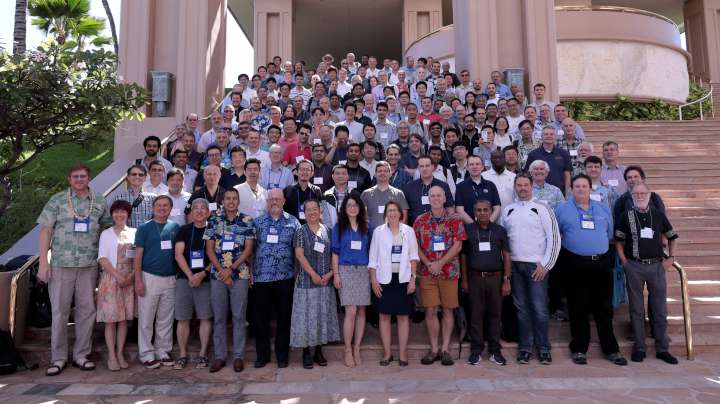 Slide 8
Nikola Serafimovski, pureLiFi
November 2023
…and the journey ends for a new one to begin!
Thank you all for bringing light to 802.11!
Slide 9
Nikola Serafimovski, pureLiFi
November 2023
References
Slide 10
Nikola Serafimovski, pureLiFi